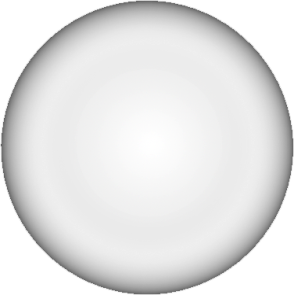 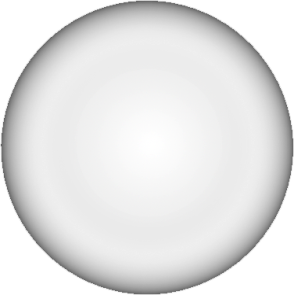 Market

Description of the company’s market
Products

Description of the company’s products
Text
Text
Title
Add your text
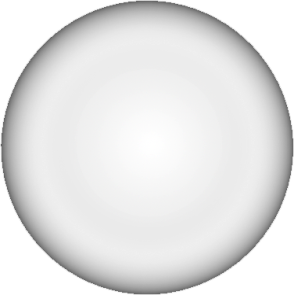 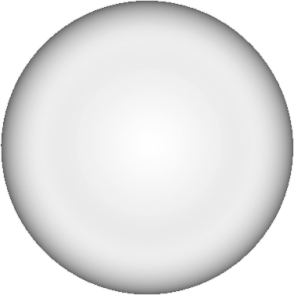 Service

Description of the company’s service
Technology

Description of the company’s technology
Text
Text
[Speaker Notes: 更多PPT素材与教程，请登录PPTfans,PPT设计教程网：http://www.pptfans.cn]